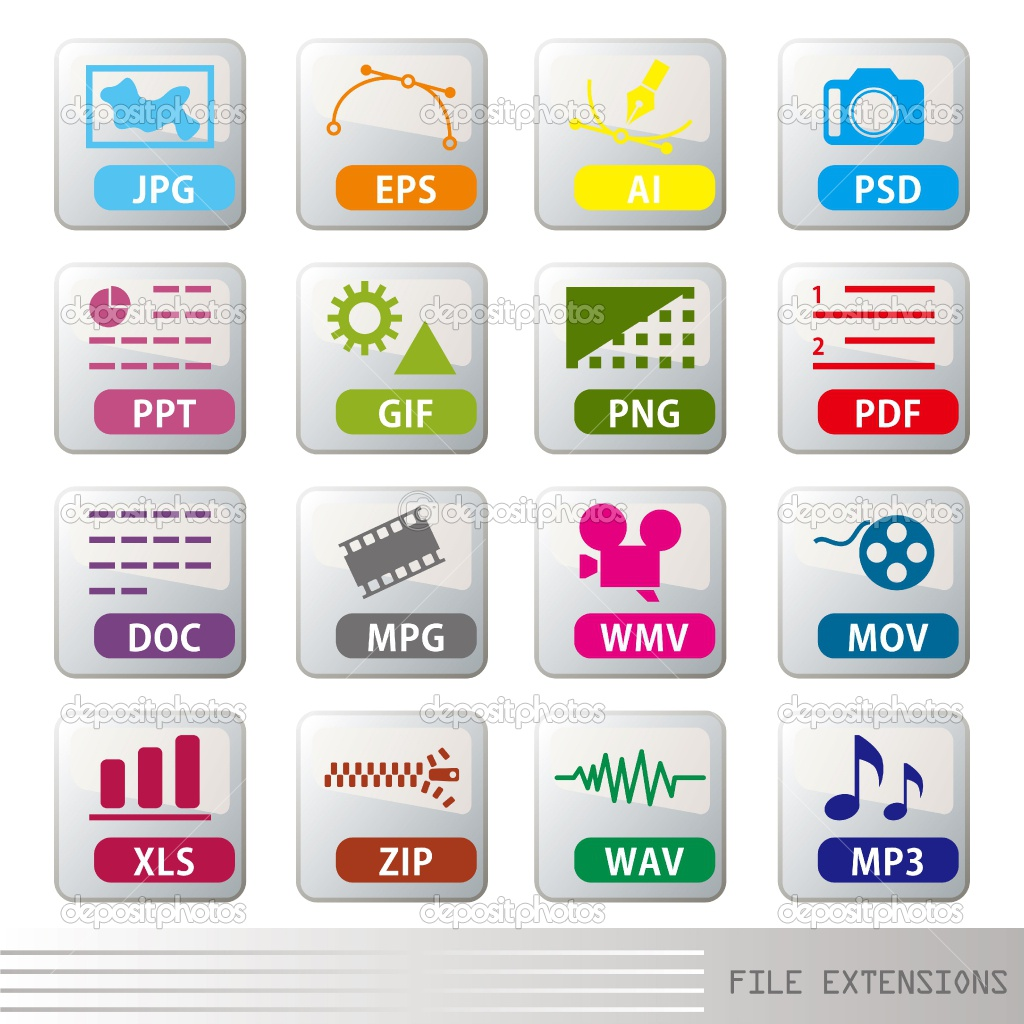 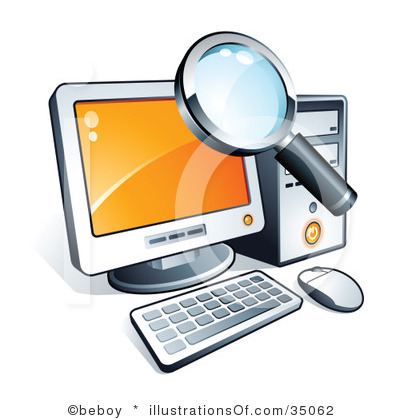 Исследование
Задание 1. В графическом редакторе Paint cохраните файл *.bmp в форматах png, jpeg, tiff, giff.
Задание 2. Изучите свойства, полученных изображений и заполните таблицу:
Задание 3. Проанализируйте изученные данные. Подготовьтесь к обсуждению в группе.
Употребите в своей речи следующие полезные фразы:
 
Я делаю вывод что, формат ….
Я понял, что ….
Результаты моих исследований показали, что….
Для ….. следует использовать формат …., потому что …
Для ….  рекомендую использовать …, так как ….
Графический формат ….. удобен для ….
Обсуждение
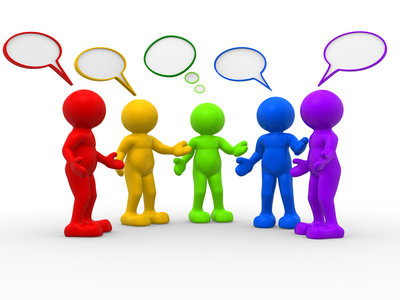 КГУ «Гордеевская основная школа»
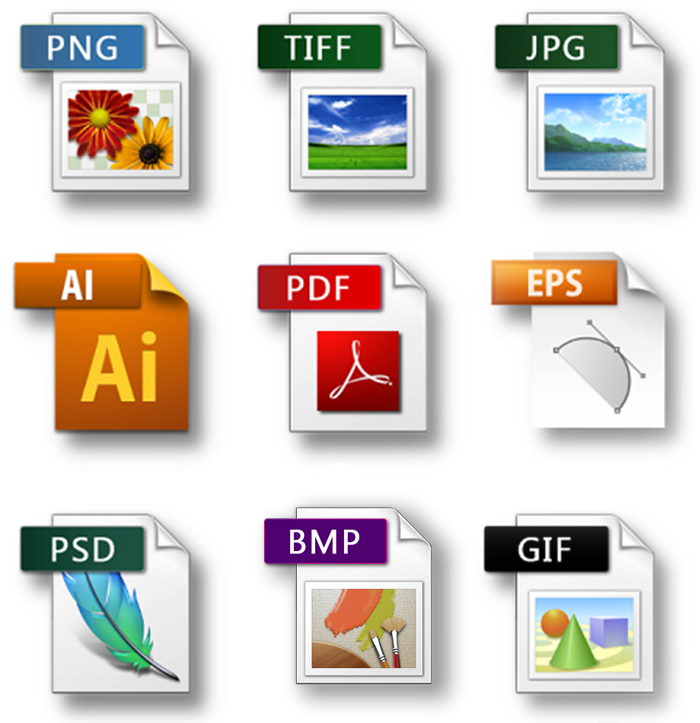 Форматы графических файлов
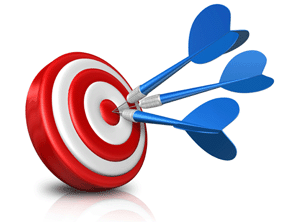 Цель Обучения:
использовать разные форматы файлов при их сохранении
Критерии оценивания
Знание 
Знает разнообразие форматов графических файлов
Применение 
Сохраняет изображение с разными форматами
Анализ 
Анализирует размеры файлов
Оценка
Делает выводы о свойствах графических файлов с разным форматом, но с одинаковой информацией
Языковая цель урока
Объяснять  особенности форматов графических файлов
Лексика и терминология, специфичная для предмета:
Формат файла, размер файла, качество изображения
Полезные фразы:
Чтобы сохранить файл в другом формате нужно …
Для публикации изображения в сети лучше использовать формат …
Для передачи файлов по сети рационально использовать …
Я делаю вывод что, формат ….
Я понял, что ….
Результаты моих исследований показали, что….
Для ….. следует использовать формат …., потому что …
Для ….  рекомендую использовать …, так как ….
Графический формат ….. удобен для ….
Вопросы:
Какой формат удобен для использования на веб-страницах?
В каком формате данные записываются по каждому пикселю отдельно?
Какой формат удобен для отправки через электронную почту?
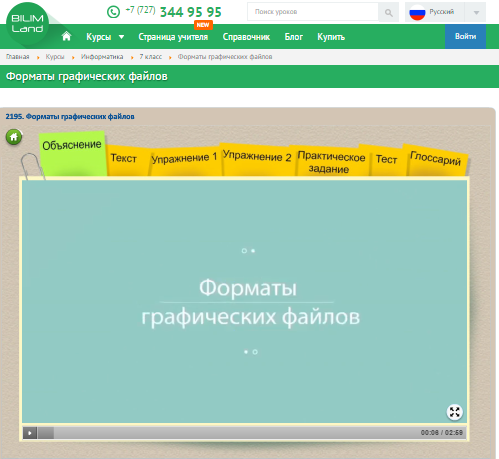 http://bilimland.kz/ru/content/lesson/16828-formaty_graficheskix_fajlov
Рефлексия
Две звезды одно желание
Домашнее Задание
Изучить степени сжатия изученных форматов.
Использованная литература
Источник картинки форматов файлов http://www.amicopc.com/wp-content/uploads/2014/11/file-extensions.jpg
Иконка исследования - http://www.clipartkid.com/images/114/research-clipart-royalty-free-computer-clipart-illustration-35062-jpg-rtMbhq-clipart.jpg
Рисунок форматов графических файлов - http://www.miles33.com/userUpload/file_formats.png